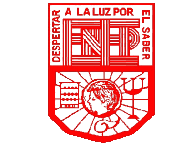 Escuela Normal de Educación Preescolar
Licenciatura en Educación Preescolar

Ciclo escolar 2020-2021

Curso: Observación y análisis de prácticas y contextos escolares 

Nombre del titular: Profesora María Efigenia Maury Arredondo

Segundo semestre Sección C

Alumnas
Samantha de León Huitrón Ramos      Número de lista: 4
Carla Samantha Sánchez Calderón       Numero de lista: 16
UNIDAD III
INTERACCIONES PEDAGÓGICAS Y DIDÁCTICAS: ENSEÑANZA Y APRENDIZAJE EN EL AULA

12 formas básicas de enseñar.
Junio 2021, Saltillo, Coahuila
FORMA BASICA 2: MOSTRAR
La forma mas sencilla y directa de guía es mediante demostración e imitación.
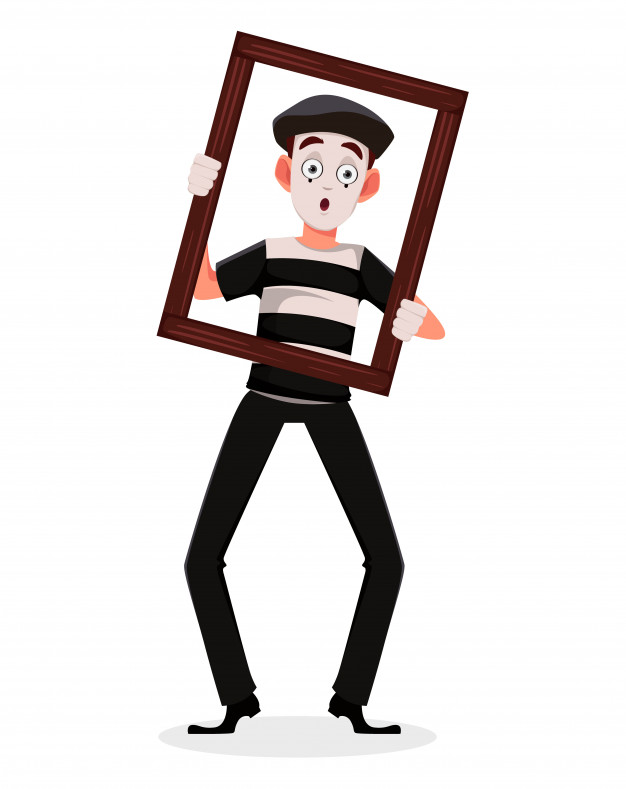 Mostrar desempeña un papel fundamental en todas aquellas materias en las que se trata de adquirir habilidades. En la escuela, y también en la formación del profesorado, las tendencias autonomistas hantenido como consecuencia que en la teoría psicológica, pedagógica y didáctica se hayadesestimado el aprendizaje por imitación. Se creía que creaban dependencia con respecto al mundo de los adultos, a normas impuestas y por tanto irracionalidad y atraso.
Albert Bandura el que en los años 60 salió en defensa del aprendizaje por observación con interesantes hallazgos y el autor del presente libro empezó, a finales de los 50, a considerar el mostrar y el imitar como segunda «forma básica de la enseñanza»
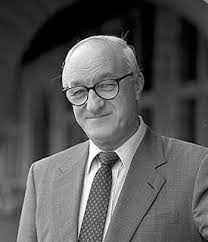 La realidad de la educación y el desarrollo
El aprendizaje de modelos de comportamiento es fundamental en la sociedad humana
La naturaleza no va a determinar el desarrollo del niño a partir de si mismo. La publicidad y los medios de comunicación de masas asumirían la función de presentar a los niños y adolescentes sus modelos de comportamiento
Campos del comportamiento humano en los que se aprende por observación.
Lenguaje
Comportamientos familiares
Resolución de problemas
Hábitos
Costumbres
Practicas pedagógicas
Estilos de comportamiento
Pronunciaciones
Usos
Practicas sociales
Formas de pensar
Hábitos de leguaje
Comportamiento profesional
Practicas políticas
Juicios
Actitudes
El aprendizaje mediante modelos de comportamiento desempeña un importante papel en la psicoterapia
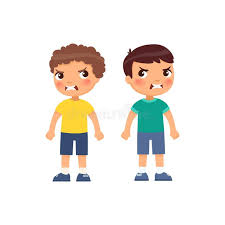 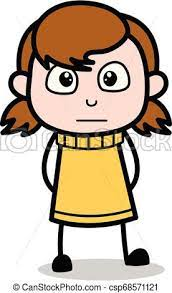 Observación
Gratificación
Bandura ha comprobado que los modelos de comportamiento no sólo ponen en marcha procesos de aprendizaje propiamente dicho, sino también procesos de inhibición y de desinhibición y estimulan a modos de comportamiento que los niños no habrían manifestado sin el modelo (facilitación)
¿Cómo sucede el aprendizaje por observación?
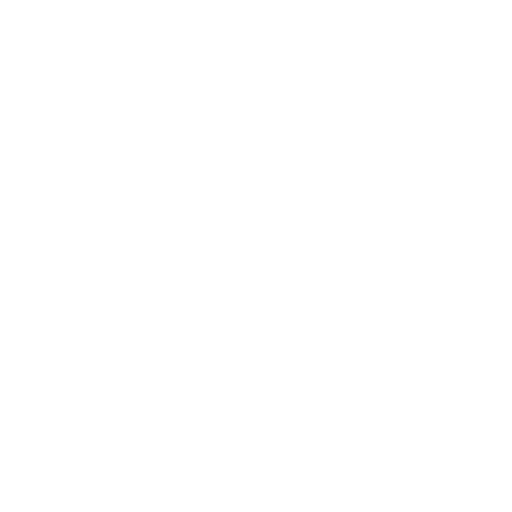 Observar como imitación interna.
Grados de imitación
Grados de observacion
Intensa
Independencia
Imitación empática
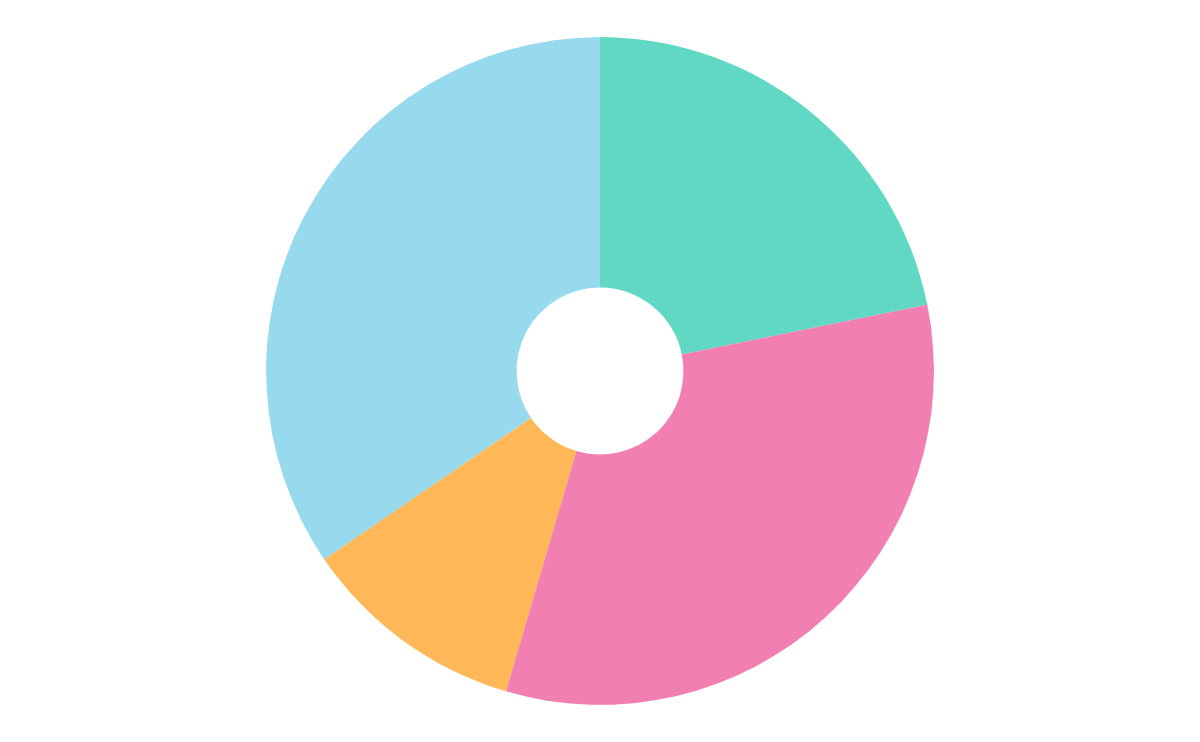 Percepción de la actividad
Ensayo de la actividad
Registro de imágenes e impresiones
Realización efectiva y autónoma
Ejercicio de la actividad 

Imitación demorada y efectiva
Observación de la demostración Imitación interior sincrónica del modelo de comportamiento.
Aprender a partir de resultados observados
Cuando el alumno observa a su profesor mientras muestra una actividad práctica, tiene lugar además un segundo proceso de captación.

La captación del resultado de la actividad es en muchos casos tan importante, o incluso más, que la observación de la actividad misma
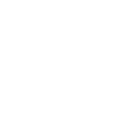 Si el alumno ha adquirido una clara idea acerca del resultado al que ha de aspirar cuando desarrolla una actividad, ello le ayuda mucho al siguiente ejercicio y aplicación. Por una parte intentará imitar los movimientos que ha observado, y por otra, intentará lograr también el mismo resultado que ha obtenido el profesor.
Modelos eficaces e ineficaces
Cuando el modelo de comportamiento da signos de gran capacidad y de éxito en la actividad mostrada es imitado más fácilmente. Por último, influyen también esos misteriosos rasgos personales que hacen a una persona «interesante» y «atractiva»
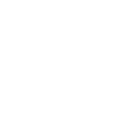 Parte didactica
Mostrar e imitar
El docente, que es aquel que se encarga de la parte didáctica en la enseñanza y estudiar los procesos del aprendizaje. 
 Es aquel que debe mostrar a los alumnos para que estos puedan imitar, obteniendo así un aprendizaje mas concreto. Aunque, la simple demostración no es suficiente, para esto es recomendable tener en cuenta los aspectos siguientes
Reglas de demostración:
Al momento de que el docente muestra, no se tiene la completa seguridad de si los alumnos observaron lo que debían o si de comprendieron cosas distintas. Por esto se recomienda que el docente, antes que nada, presente el propósito al que se quiere llegar, para poder tener a todos los alumnos en el mismo contexto.
La observación de una actividad está dirigida por breves indicaciones verbales, que orientan la atención del alumno hacia los aspectos importantes que sin esta dirección, por atento que esté, se le escaparían. El comentario verbal no sólo sirve para centrar la atención del alumno en rasgos esenciales de la actividad; sirve también para la organización ideativa del proceso y para su retención
Señalar lo esencial mediante sucintos comentarios.
1
Dividir en partes las totalidades complejas y denominarlas
2
Que el alumno aprenda de memoria la secuencia de palabras clave
3
Hacer que el alumno vuelva a representarse lo que ha visto
4
Recomendar al alumno que vaya diciéndose a sí mismo aquello que ha de ir haciendo
5
Reglas de ejercicio imitativo:
En la mayoría de los casos el docente busca que el alumno realice la actividad alpiedelaletra después de la demostración y que lo logre independientemente. Los ejercicios imitativos pueden ser aquellos como seguir el ritmo de un bolígrafo chocando contra un escritorio como si el profesor desempeñará un papel de un director de orquesta y los alumnos siguieran lo que él hace.
Esto aunque parece un buen ejercicio para la imitación, pero puede plantear problemas, pues la reacción de los alumnos dependerá del contexto de cada uno, no todos van a ejecutar la acción de la misma manera, tanto por las características psicológicas como físicas.